Unit 2: Talking Like a Doctor—Introduction of Human Body
2.4
Aim: How does our body maintain balance?
AGENDA
Do Now
Introduction
Objective:
I will analyze homeostasis and the mechanisms through which it occurs.
Mini-Lesson
Summary
Work Period
Exit Slip
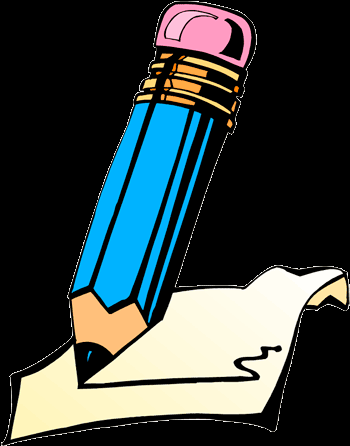 Do Now: 
(You have 5 minutes)
On Do Now slip:
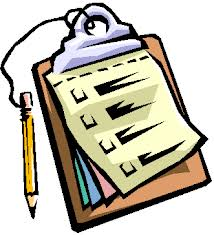 Unit 2: Talking Like a Doctor—Introduction of Human Body
2.4
Aim: How does our body maintain balance?
AGENDA
Introduction
Real-world connection
Sickness, sweating, fever, shivering

Vocabulary
*Homeostasis * Negative Feedback * Positive feedback *
Mini-Lesson
Summary
Do Now
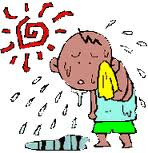 Work Period
Exit Slip
Unit 2: Talking Like a Doctor—Introduction of Human Body
2.4
Aim: How does our body maintain balance?
AGENDA
Introduction
Announcements
Past Due: Interim/Exam Reflection Due
DUE TOMORROW: Lab 2 notebook writeup and lab 2 sheet
Mini-Lesson
Summary
Do Now
Work Period
Exit Slip
Unit 2: Talking Like a Doctor—Introduction of Human Body
2.4
Aim: How does our body maintain balance?
AGENDA
Introduction
Announcements
DUE Tuesday 11/12/13:
Typed lab report
Packet #3 with 5 paragraph write up
Quiz #4 on 2.3 & 2.4
Mini-Lesson
Summary
Do Now
Work Period
Exit Slip
Unit 2: Talking Like a Doctor—Introduction of Human Body
2.4
Aim: How does our body maintain balance?
AGENDA
Introduction
Do Now
Mini-Lesson
Summary
Do Now
Work Period
Exit Slip
Unit 2: Talking Like a Doctor—Introduction of Human Body
2.4
Aim: How does our body maintain balance?
AGENDA
Introduction
Right now…
Stand up right now, and try to balance on one foot until I say stop. 

As you’re doing it, try to pay close attention to what your body’s feeling and what it’s doing. Why do you think that is happening?
Mini-Lesson
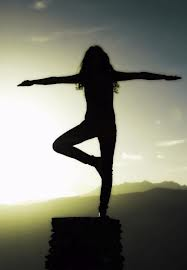 Summary
Do Now
Work Period
Exit Slip
Unit 2: Talking Like a Doctor—Introduction to Human Body
2.4
Aim: How does our body maintain balance?
Work Period
Summary
Mini-Lesson
Exit Slip
Do Now
Introduction
Unit 2: Talking Like a Doctor—Introduction to Human Body
2.4
Aim: How does our body maintain balance?
Book definition

the way body maintains the internal environment within certain limits.
Work Period
Summary
Mini-Lesson
Exit Slip
Do Now
Introduction
Unit 2: Talking Like a Doctor—Introduction to Human Body
2.4
Aim: How does our body maintain balance?
Cells must maintain a balance of…
1. temperature
2. pH
3. Blood sugar
4. Nutrients
5. Wastes
6. Water
7. Salt
Work Period
Summary
Mini-Lesson
Exit Slip
Do Now
Introduction
Unit 2: Talking Like a Doctor—Introduction to Human Body
2.4
Aim: How does our body maintain balance?
Work Period
Summary
Mini-Lesson
Exit Slip
Do Now
Introduction
Unit 2: Talking Like a Doctor—Introduction to Human Body
2.4
Aim: How does our body maintain balance?
Work Period
Summary
Mini-Lesson
Exit Slip
Do Now
Introduction
Unit 2: Talking Like a Doctor—Introduction to Human Body
2.4
Aim: How does our body maintain balance?
Work Period
Summary
Mini-Lesson
Exit Slip
Do Now
Introduction
Unit 2: Talking Like a Doctor—Introduction to Human Body
2.3
Aim: What is the structure and function of the 11 human body systems?
Work Period
Summary
Mini-Lesson
Exit Slip
Do Now
Introduction
Unit 2: Talking Like a Doctor—Introduction of Human Body
2.4
Aim: How does our body maintain balance?
Work period
NOTE for homework:
Write a TIEDIEDC paragraph contrasting negative feedback and positive feedback. Make sure to explain what each term means AND provide an example by citing evidence from the text. Use transition words to indicate you are contrasting.
 
T = Topic; I = Intro of evidence; E = Evidence (Quote); D = Development of Evidence; C = Conclusion)
Work Period
Exit Slip
Introduction
Do Now
Mini-Lesson
Summary
Unit 2: Talking Like a Doctor—Introduction of Human Body
2.4
Aim: How does our body maintain balance?
Work period
Fill out questions. 
Place post-it with name and type of feedback + explanation on each station:
Uterine contractions
Blood glucose regulation
Blood clotting
Blood pressure
Work Period
Exit Slip
Introduction
Do Now
Mini-Lesson
Summary
Unit 2: Talking Like a Doctor—Introduction of Human Body
2.4
Aim: How does our body maintain balance?
HOMEWORK:

Finish pages for 2.4 for homework
(Page 11-12)
Work Period
Exit Slip
Introduction
Do Now
Mini-Lesson
Summary
Unit 2: Talking Like a Doctor—Introduction of Human Body
2.4
Aim: How does our body maintain balance?
Exit Slip
Make sure you get your trackers checked!
Exit Slip
Introduction
Do Now
Mini-Lesson
Summary
Work Period